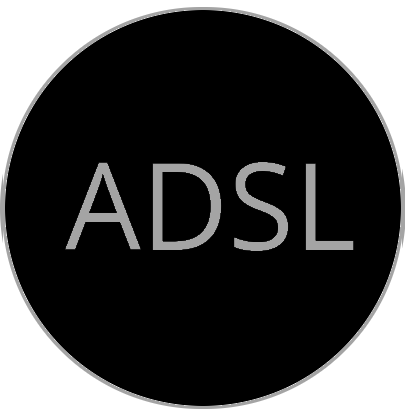 Aalborgs Datalogiske Studenterlaug
Generalforsamling 
03/10-2022
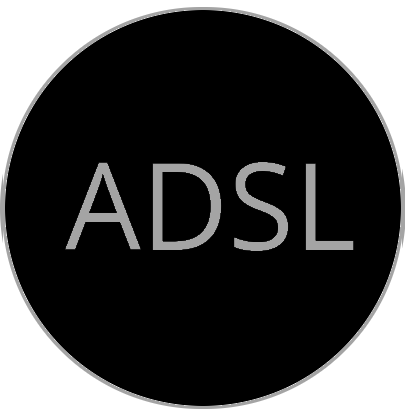 Dagsorden
Valg af ordstyrer og referent
Hvad står ADSL for/laver ADSL
Årsberetning samt godkendelse heraf
Events
Regnskab, budget, samt godkendelse heraf
Vedtægtsændringer
Valg af formand
Valg af bestyrelsesmedlemmer
Valg af kritisk revisor
Eventuelt
Valg af ordstyrer og referent
2. Hvad står ADSL
En studenterpolitisk forening, der afholder faglige og sociale arrangementer for studerende på Datalogisk Institut
Træffer beslutninger for foreningen og behandler ansøgninger
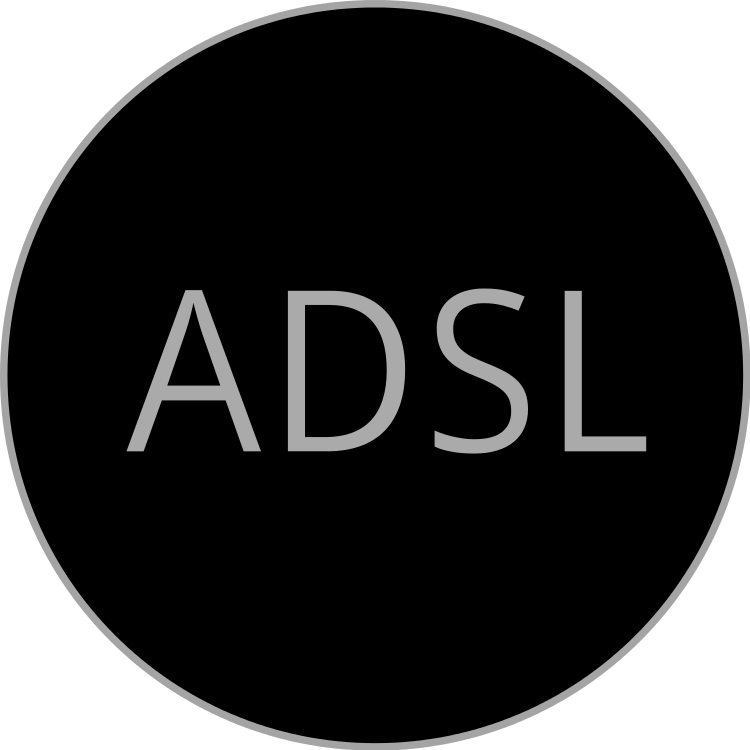 Bestyrelse
ADSL Event
Valg-Udvalg
Sociale arrangementer for at sikre et bedre studiemiljø og kommunikation på tværs af årgange
Kvalitetssikring af vores uddannelser og studiemiljø. Del- tagelse i relevante styrende organer på AAU
Studenterpolitik
Sociale arrangementer
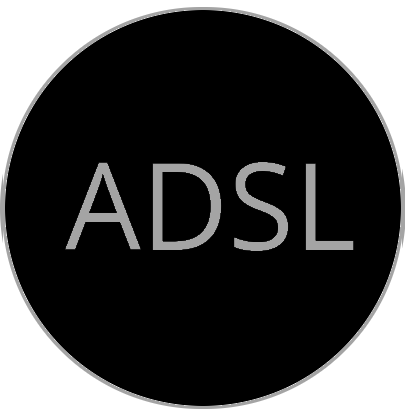 3. Årsberetning
Politisk aktivitet
3 repræsentanter i Studienævnet
2 repræsentant i Institutrådet
1 repræsentant i Akademiskråd

Vi har holdt grande store brætspilsaftner
Støttet de andre Studerende og Foreninger (F-klubben, FixD)
Næste år, bliver det endnu vildere!!!!
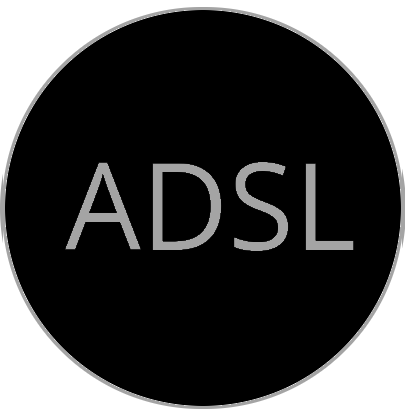 4	. Events
Events holdt: 
Brætspil aften 
Magic Night
Gokart 
Wakeboard
Gæt en pris 

Events støttet:
Flam
Hyttetur
F-klubben Fastelavn 
Fix karaoke event

Farligt event 
Facking 

Og Lidt flere end der plads til
5. Regnskabet
6. Vedtægtsændringer
Ændring til regnskabet året
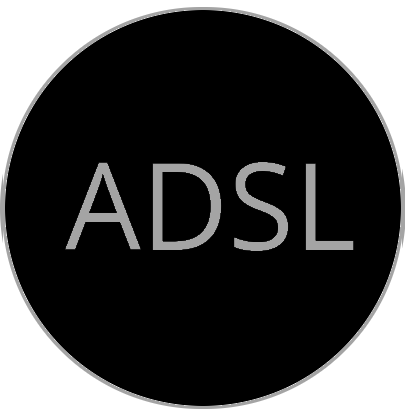 7-9. Valg
Valg af formand
Valg af næstformand
Valg af kasserer
Valg af bestyrelsesmedlemmer
Valg af kritisk revisor
10. Eventuelt?
Kahoot tid!!
Derefter pizza